Використання додатків Googleв закладі дошкільної освіти
Виконала студентка групи ДОм3-17-2.0з Цибульська Олена
Google диск
За допомогою диску  закладі дошкільної освіти можна створити едину базу даних методичних матеріалів, наробок всіх педагогічних працівників. Доступ можуть мати всі працівники та батьки.
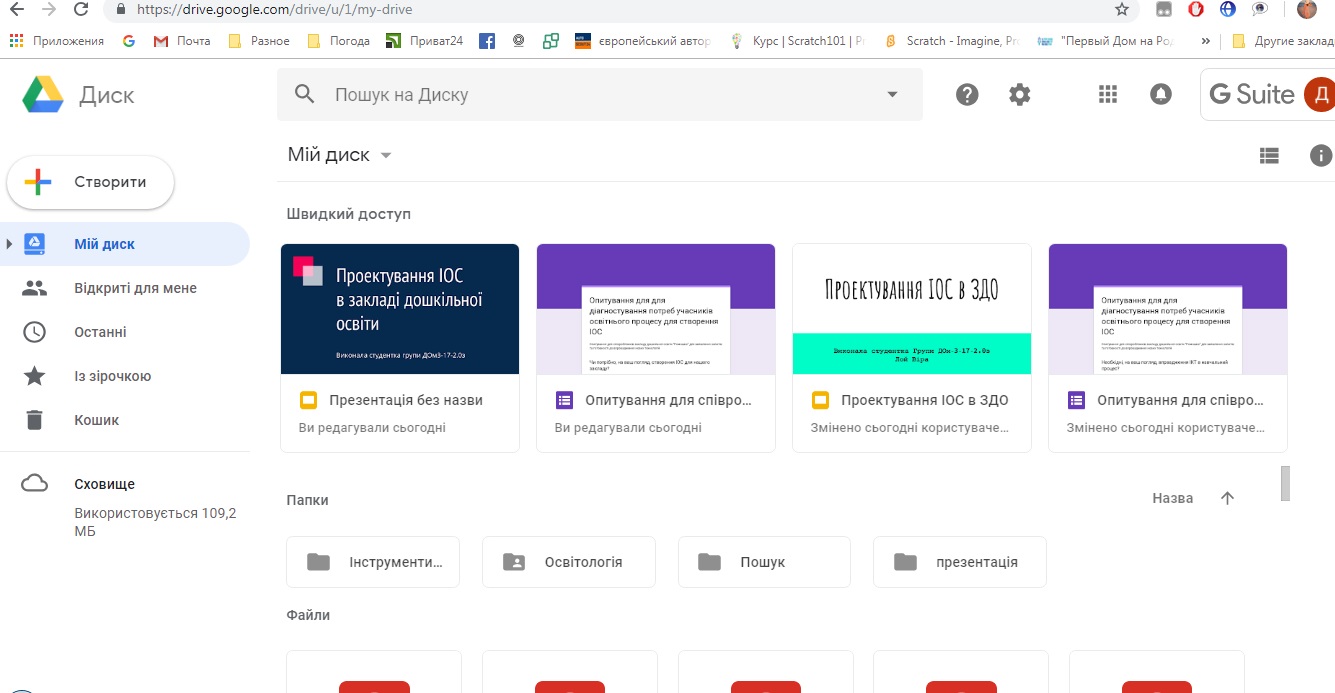 Google календар
За допомогою календаря можна створювати події дошкільного закладу. Таким чином всі батьки будуть в курсі подій садочка і не пропустять важливі.
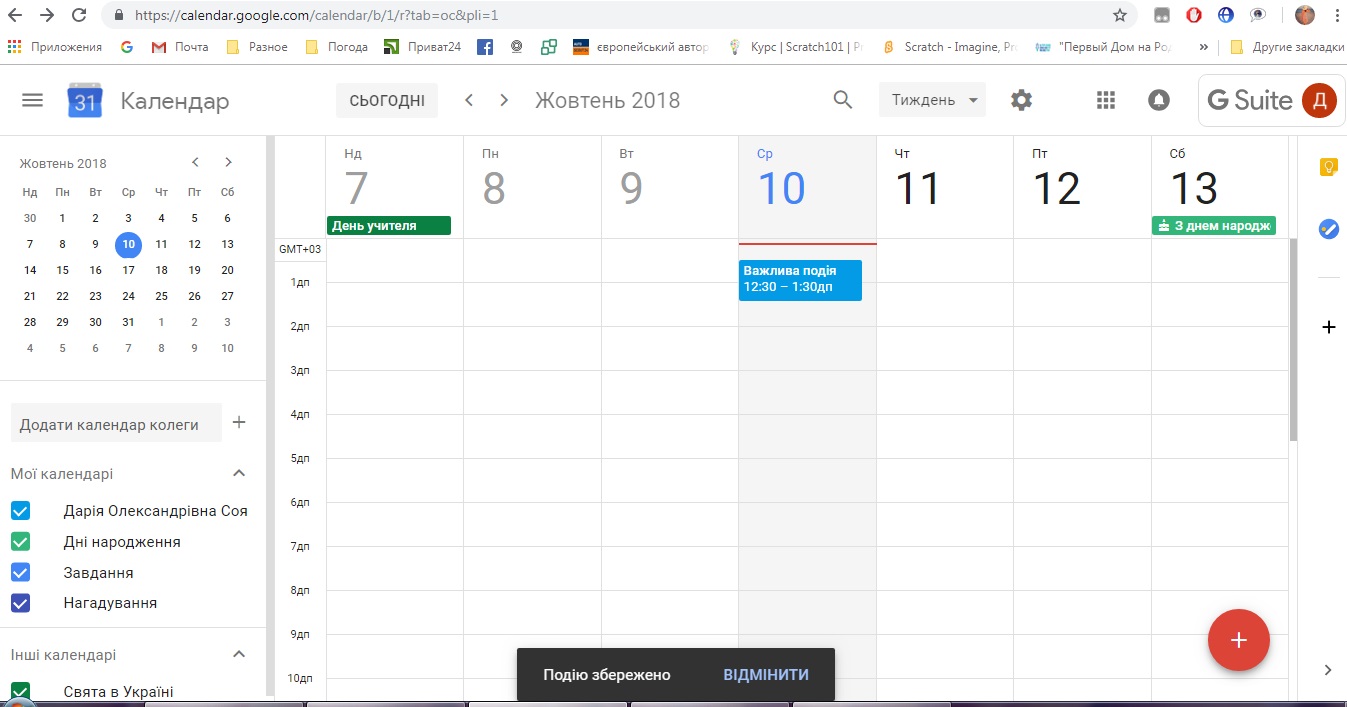 Google +
Платформа на якій можна створити сторінку закладу.
А також підписатись на людей, колекції та спільноти.
У потоці на домашній сторінці відображаються дописи, якими поділились інші користувачі
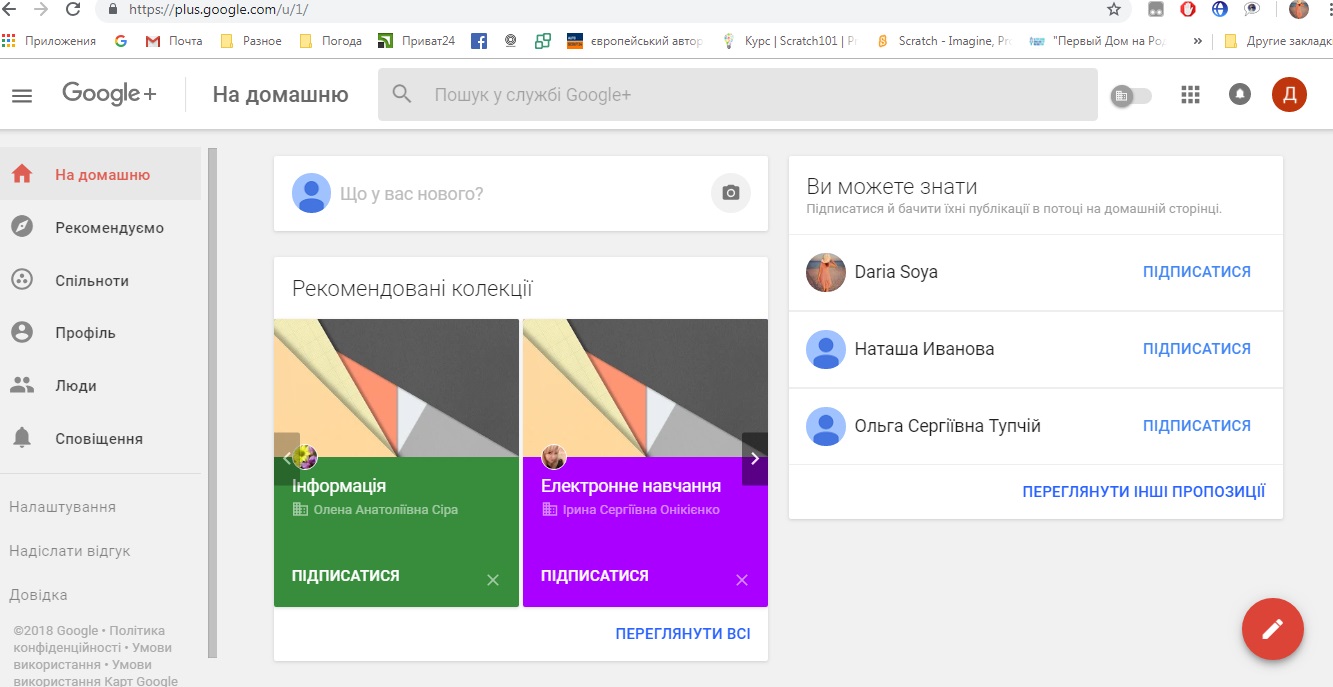 Google сайти
За допомогою додатку “сайти” можливо створити сайт закладу.
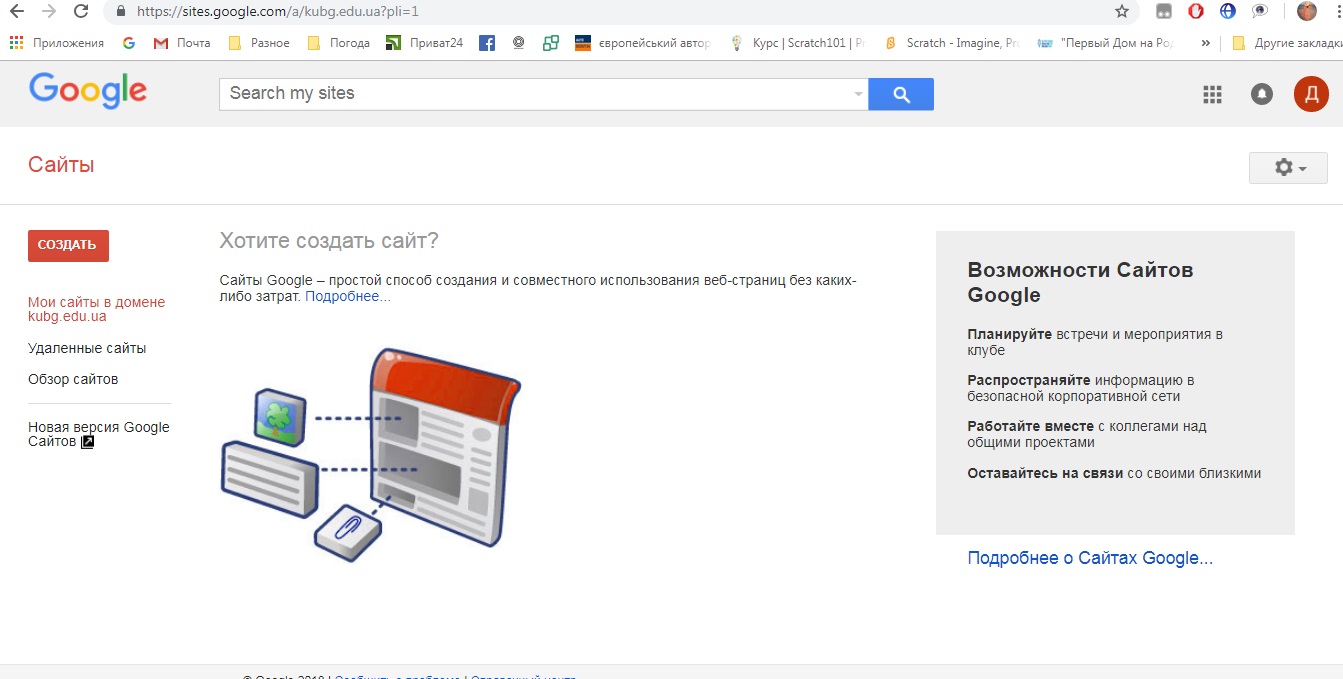 Google форми
За допомогою додатку “форми” можливо створювати опитувальники для батьків та співробітників закладу.
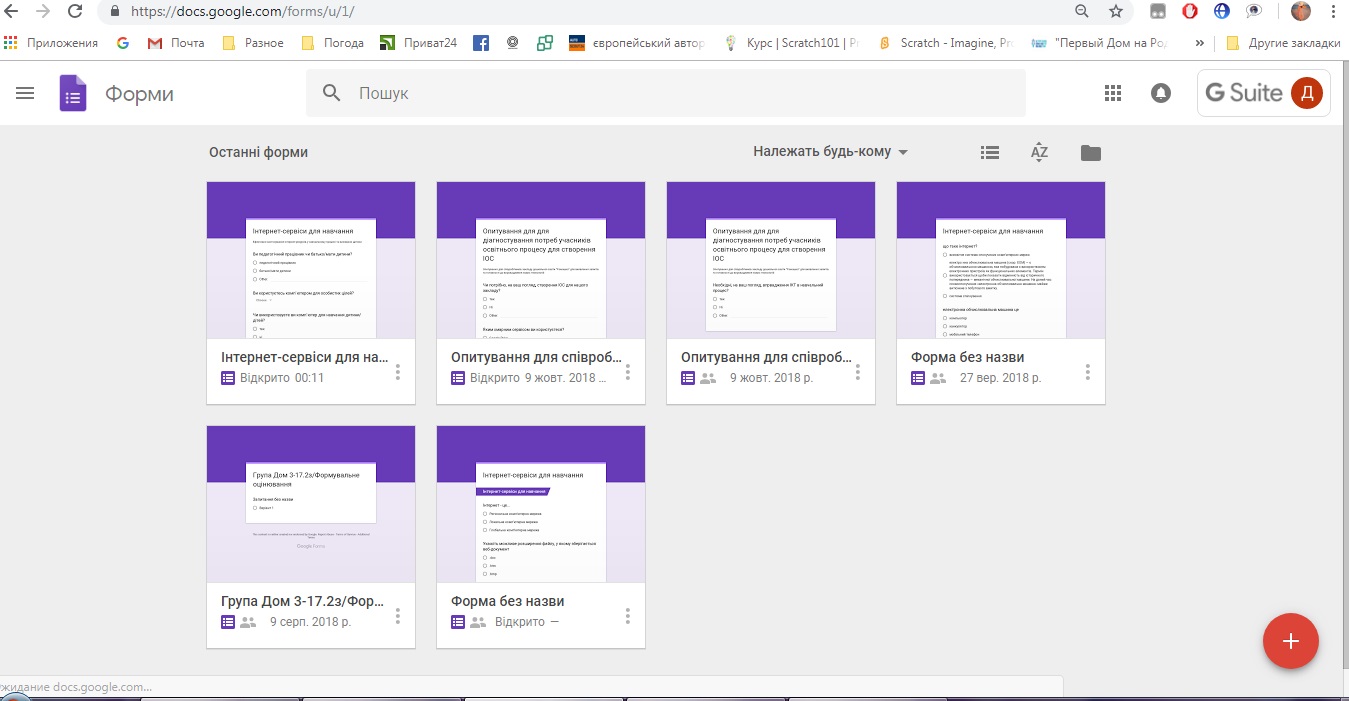 Google Hangouts
За допомогою додатку “Hangouts” можливо створювати різні чати для батьків та співробітників закладу.
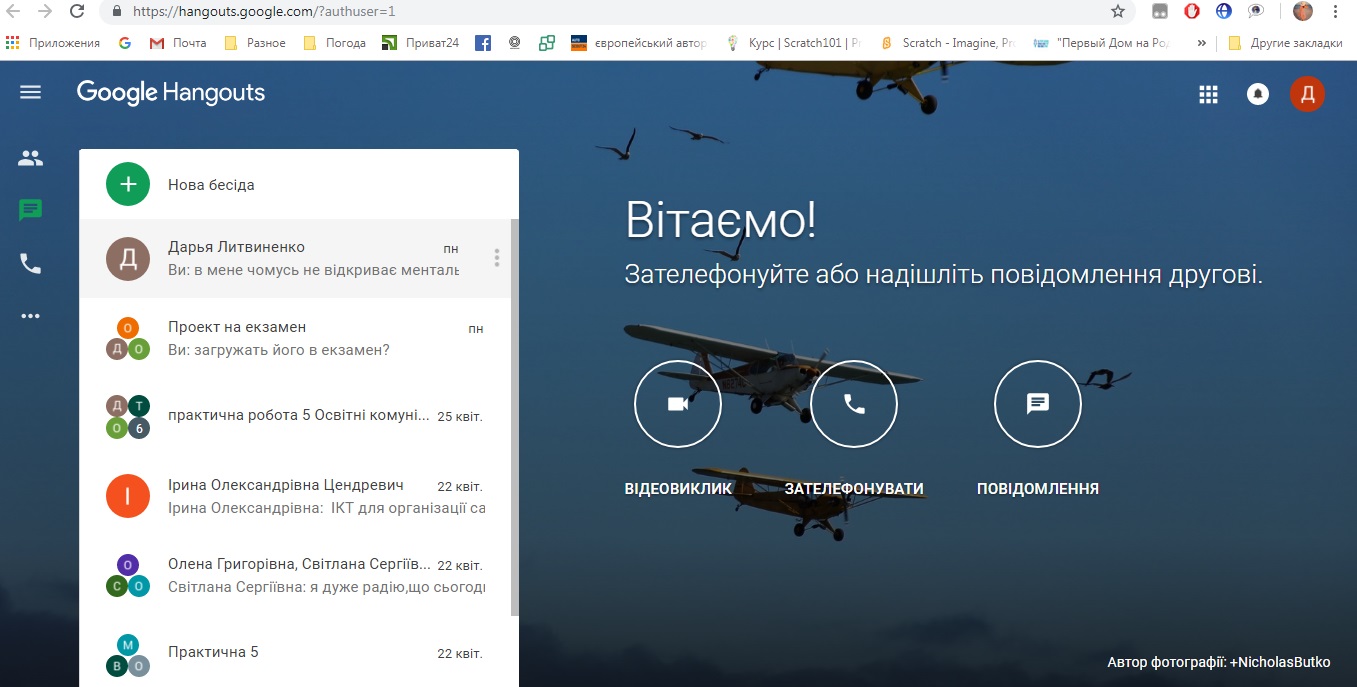 Google Групи
За допомогою додатку “групи” можливо створювати різні групи для батьків та співробітників закладу.
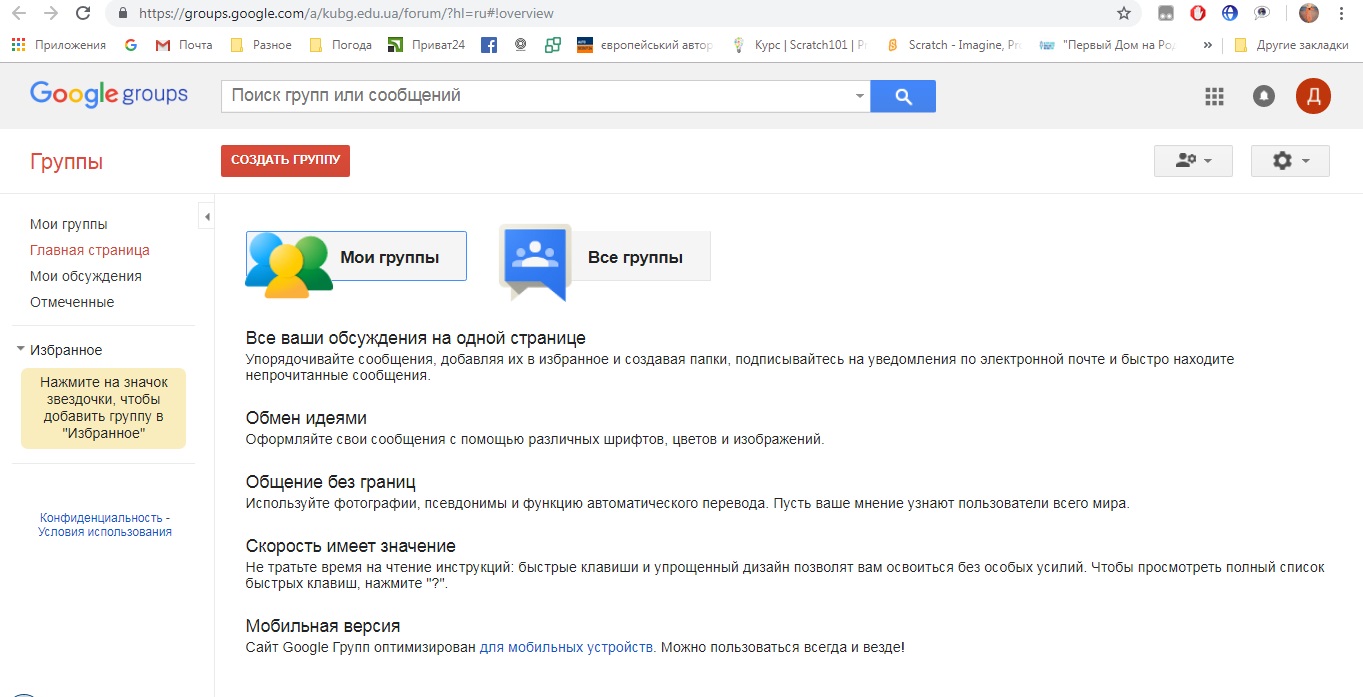 Google Фото
За допомогою додатку “фото” можливо завантажувати фото дошкільного закладу і обмежувати коло тих хто може переглядати..
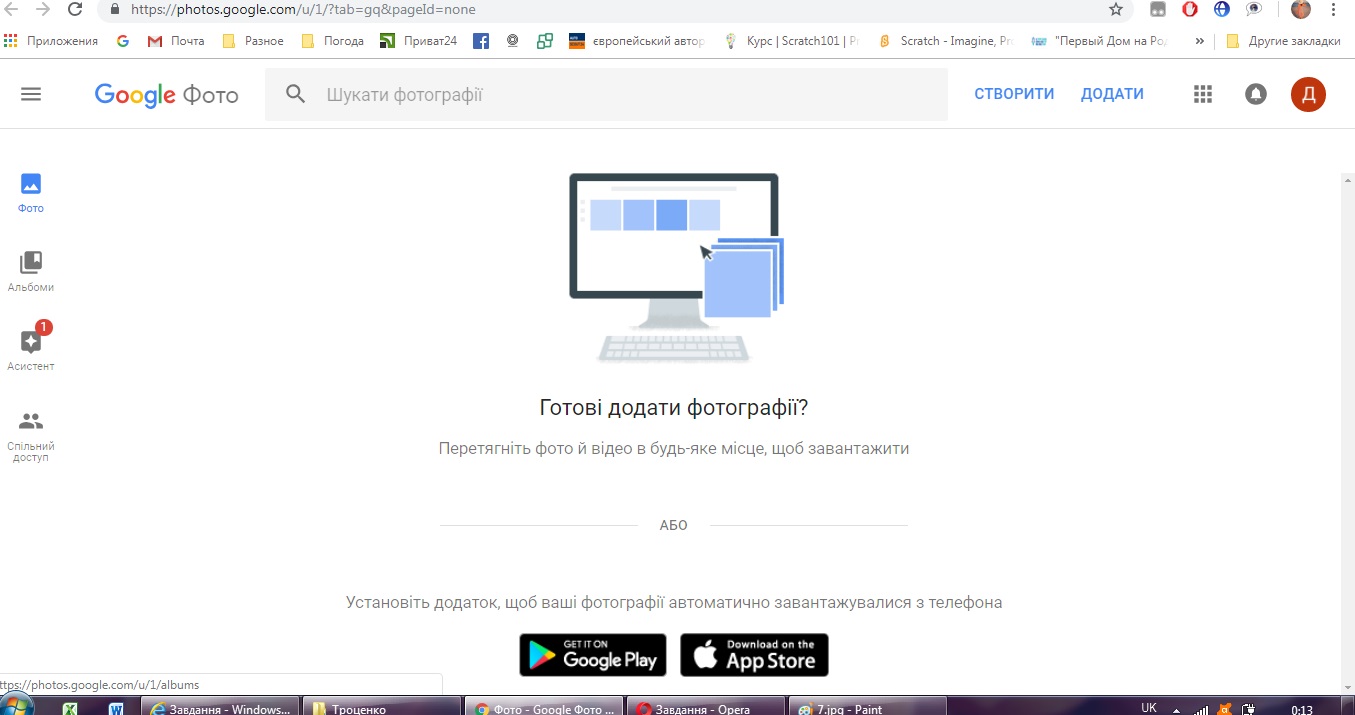